Seguidor de Linha Básico
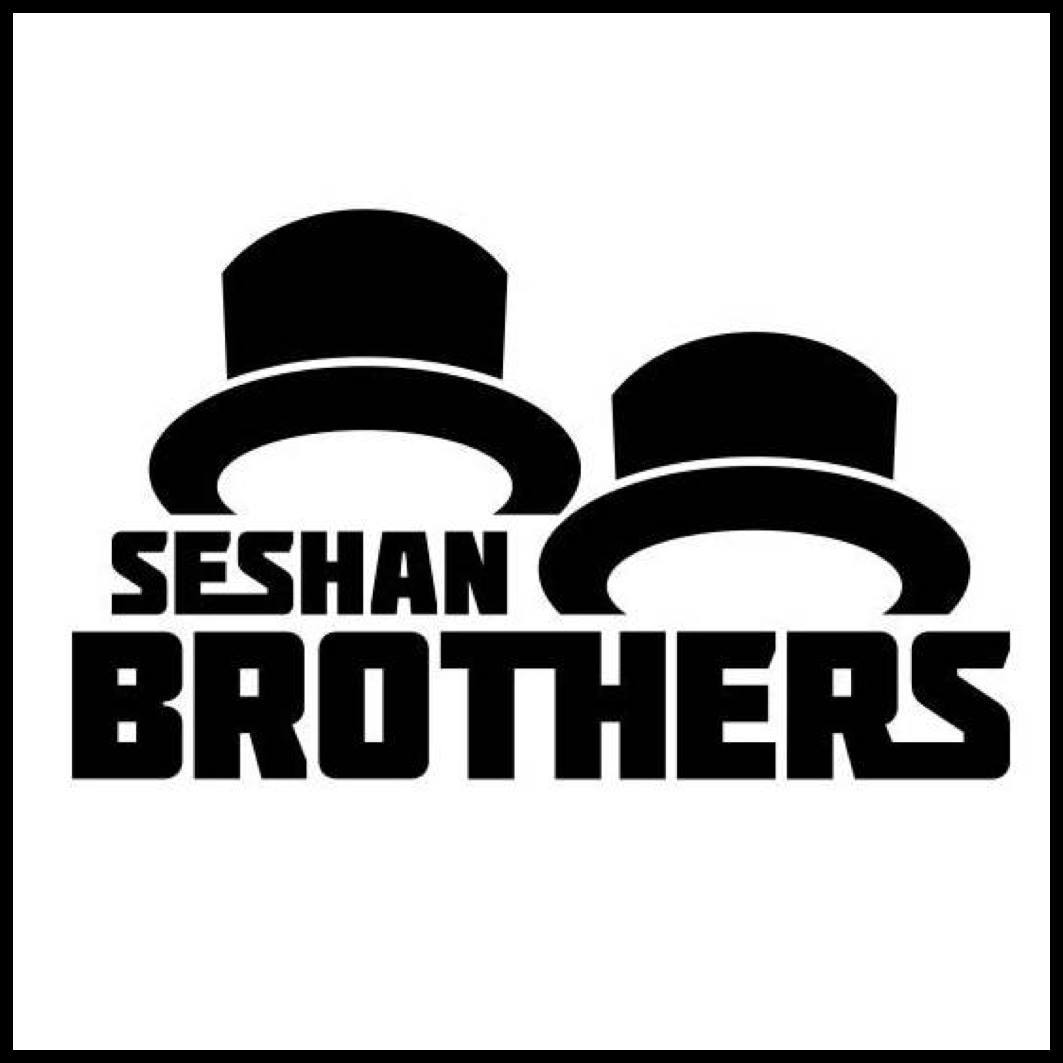 Lição de programação iniciante
Objetivos das lições
Aprenda como humanos e robôs seguem linhas
Aprenda como fazer um robô seguir uma linha usando o Moco Cor no Sensor de Cor EV3
Aprenda como seguir uma linha até o sensor ser ativado
Aprenda como seguir uma linha por uma distância específica
Aprenda como combinar sensores, loops e switches
2
© 2015 EV3Lessons.com (Última edição: 27/06/2015)
Instruções de professor
Slides 4-7 são animados. Para alunos ter uma melhor compreensão de como um seguidor de linha funciona e como um humano e um robô seguem uma linha, nós recomendamos que você execute as animações
Dê a cada estudante/time uma cópia do worksheet (exércicio)
Desafio 1 começa no slide 10 e Desafio 2 no Slide 13
Guia de Discussão está no Slide 16
Estudantes mais avançados podem estar interessados em outros seguidores de linha em EV3Lessons.com
3
© 2015 EV3Lessons.com (Última edição:27/06/2015)
Seguir o meio?
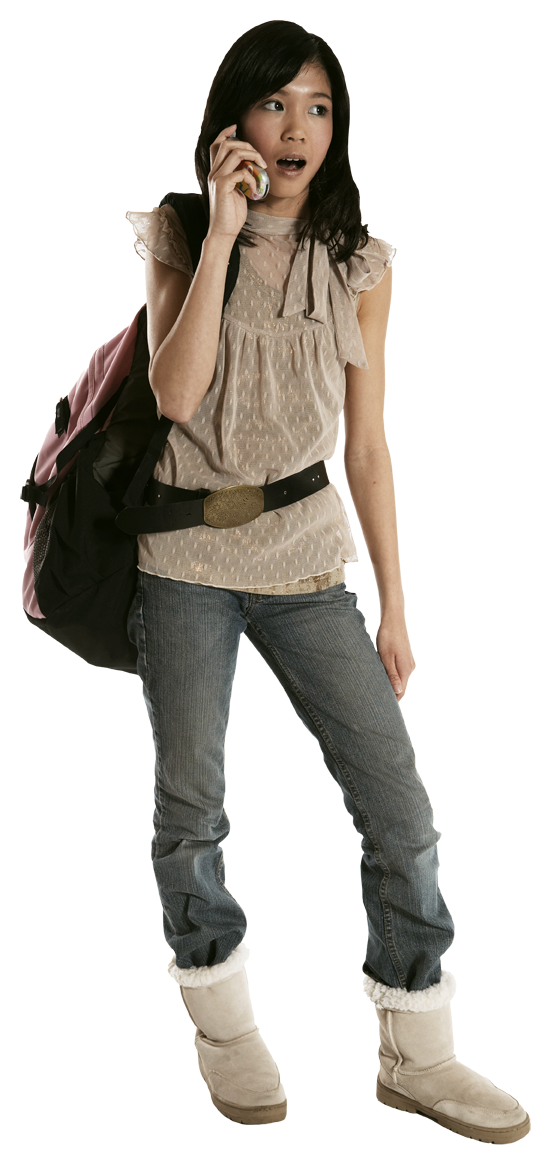 Humanos querem seguir a linha no meio  
Vamos ter o robô fazendo a mesma coisa usando o Sensor de Cor
Que tipo de questões podem nos perguntar usando esse sensor
Você está na linha ou não?
4
© 2015 EV3Lessons.com (Última edição: 27/06/2015)
Se nós estamos no preto, continue indo em linha reta
Se nós estamos no branco, vire à esquerda para voltar à linha

Parece funcionar bem aqui…
5
© 2015 EV3Lessons.com (Última edição: 28/06/2015)
Se nós estamos no preto, continue indo em linha reta
Se nós estamos no branco, vire à esquerda para voltar à linha

OH NÃO… meu robô está fugindo…

Quando o robô deixa o lado esquerdo da linha, no programa já não funciona!
6
© 2015 EV3Lessons.com (Última edição: 27/06/2015)
Seguindo linha: estilo do robô
Por que o humano seguiria o meio?:
Ele consegue ver à frente.
Eles conseguem ver a linha inteira e os arredores
Eles veem ambos os lados e qual lado eles deixam

Por que o robô não consegue fazer a mesma coisa?:
Não pode dizer qual o lado direito ou esquerdo da linha
Como nós temos certeza que o robô sempre desvia do mesmo lado da linha?
Em vez do meio, poderia o robô seguir a “borda”?
Então agora o robô penderá para o mesmo lado.
Nós mostraremos agora como isso funciona!
7
© 2015 EV3Lessons.com (Última edição: 27/06/2015)
Robô seguindo linha acontece nas bordas
Seguindo linha do lado direito
Seguindo linha do lado esquerdo
Se no preto, vire à esquerda. Se no branco,vire à direita.
Se no preto, vire à direita. Se no branco, vire à esquerda.
O robô tem que escolher qual caminho virar quando o sensor de cor identificar uma cor diferente.

A resposta depende de qual lado da linha você está seguindo!
8
© 2015 EV3Lessons.com (Última edição: 27/06/2015)
Começando com o robô no lado correto
✗
✔
✔
9
© 2015 EV3Lessons.com (Última edição: 27/06/2015)
Desafio 1 do seguidor de linha
Etapa 1: Escreva um programa que segue a borda DIREITA da linha.
Dicas: Se seu sensor ver o preto, vire à direita. Se seu sensor ver o branco, vire à esquerda. Use loops e switches!
Etapa 2: Experimente-o em linhas diferentes
Será que seu seguidor de linha funciona da mesma formas em linhas retas e curvas?
Etapa 3: Se não, em vez de virar Direção = 50, tente valores menores. 
Está melhor nas linhas curvas agora?
B
B
C
C
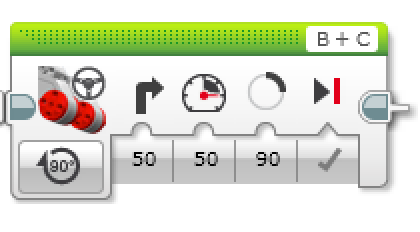 10
© 2015 EV3Lessons.com (Última edição: 27/06/2015)
Solução do desafio de seguir linha
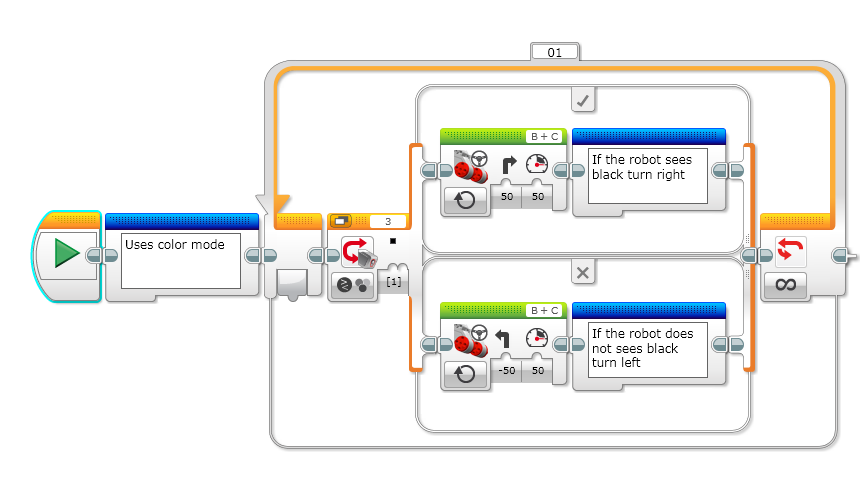 Q. Esse programa sgue o lado Direito ou esquerdo da linha?
R. O robô está seguindo o lado Direito da linha.
11
© 2015 EV3Lessons.com (Última edição: 27/06/2015)
[Speaker Notes: Right side]
Solução do desafio 1
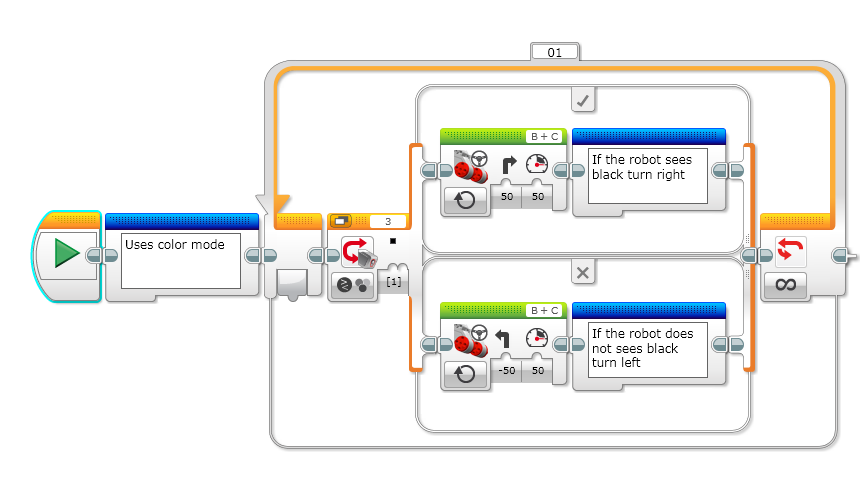 Q. Este seguidor vai para sempre.Como fazemos isso parar?
 R. Mudar a condição final no loop.
12
© 2015 EV3Lessons.com (Última edição: 27/06/2015)
[Speaker Notes: Right side]
Desafio 2 do seguidor de linha
Parte 1: Faça um seguidor de linha que pare quando você apertar o sensor de toque

Parte 2: Faça um seguidor de linha que pare depois de percorrer uma distância específica
13
© 2015 EV3Lessons.com (Última edição: 27/06/2015)
Solução do desafio 2: sensor
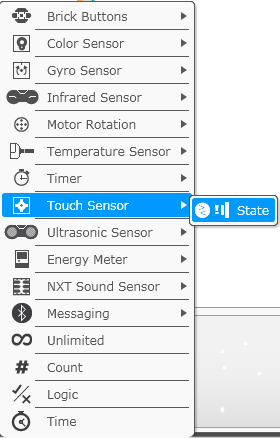 14
© 2015 EV3Lessons.com (Última edição: 27/06/2015)
Solução do desafio 2: distância específica
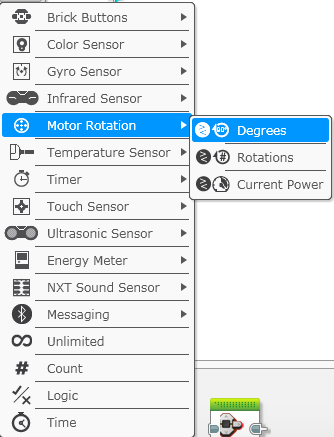 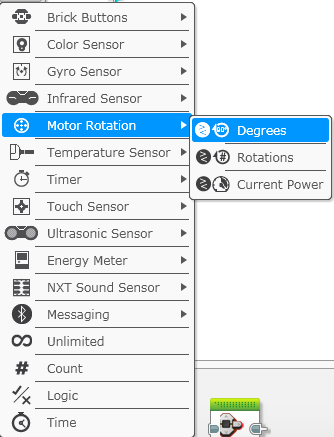 15
© 2015 EV3Lessons.com (Última edição: 27/06/2015)
Guia de discussão
Por que é importante para o robô seguir o mesmo lado da linha?
	O robô só sabe conferir se está ou não está na linha. 
Esse é um seguidor de linha básico. Quais são algumas coisas que não estavam boas neste seguidor de linha? Você acha que o seguidor delinha pode ser melhorado?
	Ele balança muito. Seguidores de linha suaves serão descritos nas lições Avançadas.
Qual sensor mede o quão longe você tem percorrido? 
	O sensor de rotação usado na solução do Desafio 2 mede o quanto de rodas (360º) devem rodar.
Como você escreve um seguidor de linha que parará quando ver uma linha? Ou outra cor?
	Altere a condição de saída do loop para usar o sensor de cor.
16
© 2015 EV3Lessons.com (Última edição: 27/06/2015)
créditos
Esse tutorial foi criado por Sanjay Seshan e Arvind Seshan 
Mais lições etão disponíveis em www.ev3lessons.com
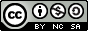 Esse trabalho está licensiado sobre Creative Commons Attribution-NonCommercial-ShareAlike 4.0 International License.
17
© 2015 EV3Lessons.com (Última edição: 27/06/2015)